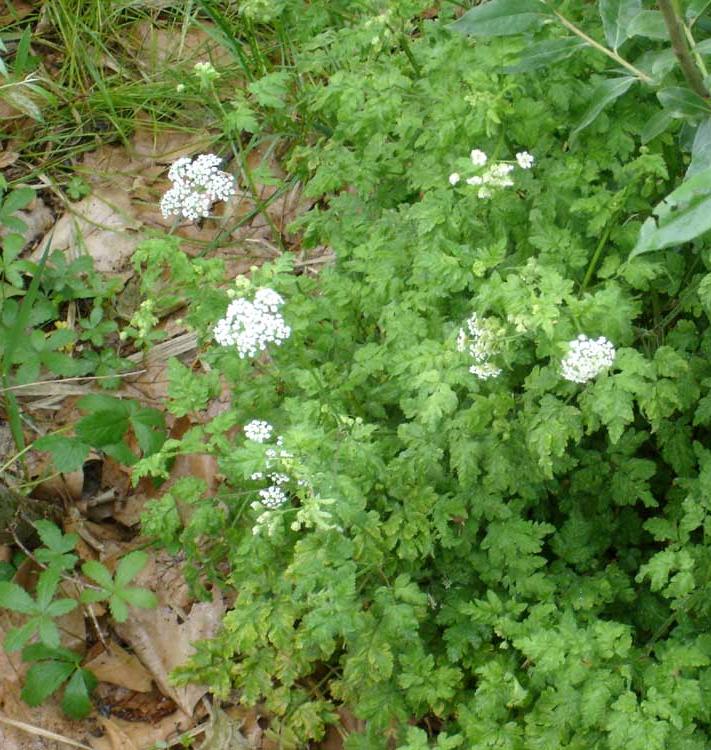 La famille des Apiacées
Atelier du 25 Janvier 2024
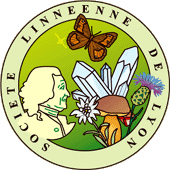 (Liliane Roubaudi)
Photos : Camille Granger
               Didier Roubaudi
[Speaker Notes: Grande famille de 300 genres environ-87 en F -
Sera traitée 	en 2 parties. : 25 Janvier : la famille au sens strict : répartition, place dans la classification, ap.végétatif et ap. reproducteur
                                          22 Février : les différents genres de la flore française présentés par groupes.  Tels qu’ils sont traités dans Flora Gallica  (Geneviève Maqueron)]
3.000 espèces
300 genres
 répartis surtout dans toutes les régions tempérées,
Les. Apiacées dans le monde :
[Speaker Notes: Famille qui préfère nettement les climats froids, tempérés, méditerranéens – elle est rare en régions tropicales
Une des familles les + faciles à reconnaitre car elle est très homogène
Mais les espèces sont souvent difficiles, à distinguer les unes des autres
Les plus primitives se trouvent dans las pays tropicaux et les plus évoluées dans les régions tempérées froides]
La famille des Apiacées dans la classification :
Elle appartient à l’ordre des Ombellales
Cornacées
Apiacées
Araliacées
Embranchement des Spermatophytes
Sous-embranchement des Angiospermes
[Speaker Notes: Autrefois famille appelée Ombellifère.   Du latin fero = je porte.  -  plantes qui portent une ombelle
Comme fructifère = qui porte des fruits
Comme 
Conifères  = qui porte des cônes. (Epicea, Mélèze)
Actuellement Apiacée du genre Apium + acées]
L’appareil végétatif des Apiacées :
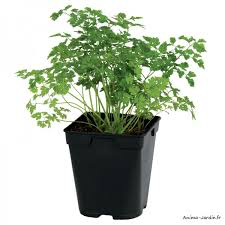 Ce sont essentiellement des herbes annuelles comme le Cerfeuil
Plante à cycle vital court effectué au cours de la saison favorable et disparaissant pendant la saison défavorable
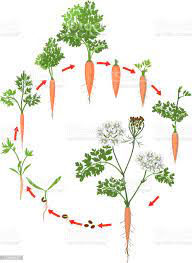 Des plantes bisannuelles comme la Carotte
Plante qui pendant la 1e saison de végétation accumule des réserves et ne fleurit que pendant la 2e saison de végétation
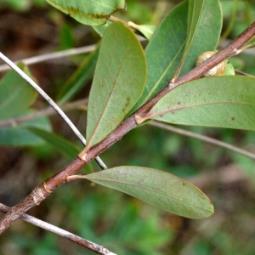 Ou le plus souvent vivaces comme Bupleurum fruticosum
Plante vivant plusieurs années, fleurissant et fructifiant à chaque saison
[Speaker Notes: accumulation de réserves dans sa partie souterraine (racine pivotante) mais pas de floraison la 1e année]
Dans cette famille on rencontre des plantes épineuses :
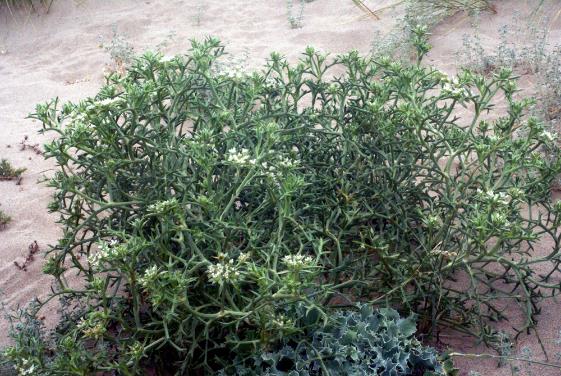 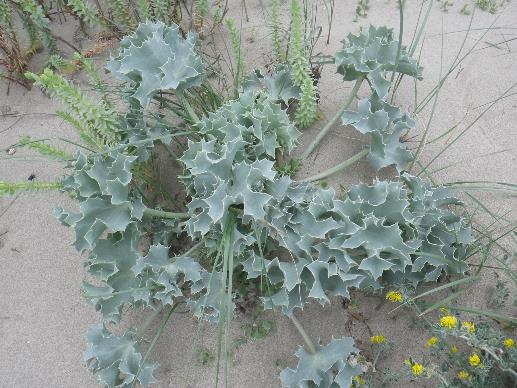 Echinophora spinosa
Eryngium maritimum
1 seule espèce dans la flore française
Plante exclusivement littorale
Couleur gris bleuâtre
Plante exclusivement littorale
Dunes vives
Littoral sableux du Midi et de la Corse
8 espèces d’Eryngium dans la flore française
En régression
(Photos : D. Roubaudi)
[Speaker Notes: Une dune est dite vive quand  elle continue de se déplacer]
Dans cette famille on rencontre aussi  des plantes aquatiques :
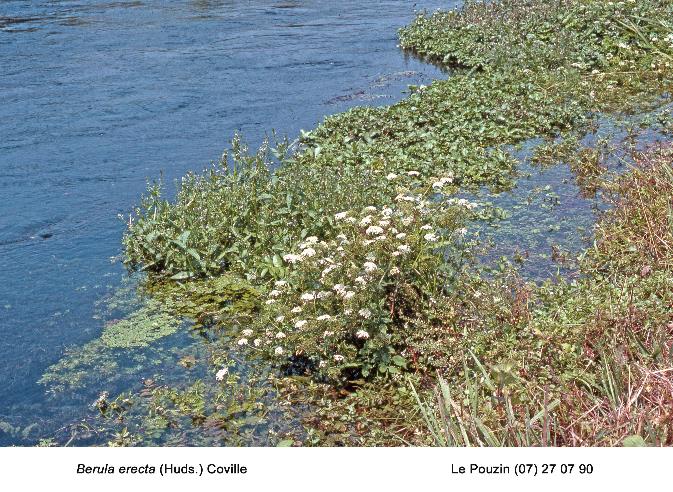 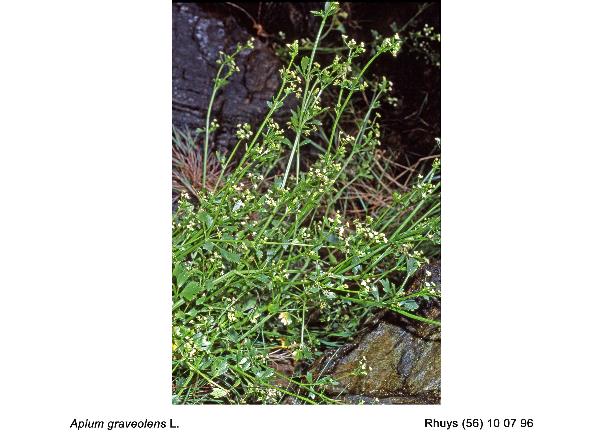 1 seule espèce dans la flore française
Une seule espèce dans la flore française
Tige rampante, radicante aux noeuds
Tiges redressées
(Photos :: C. Granger)
Certaines Apiacées vivent en montagne :
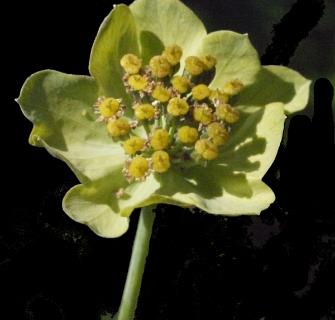 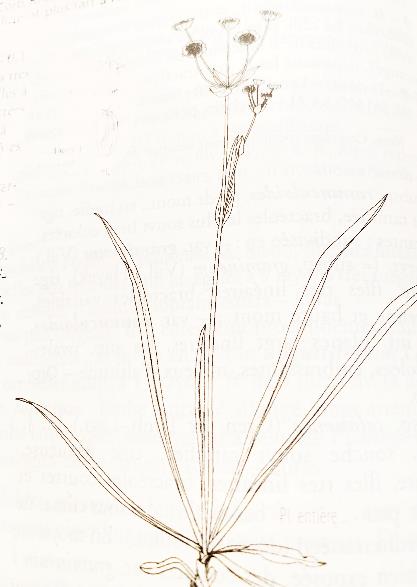 Bupleurum stellatum
Plante des escarpements rocheux
Feuilles longuement lancéolées et linéaires
(Photo :Didier Roubaudi)
La tige des Apiacées :
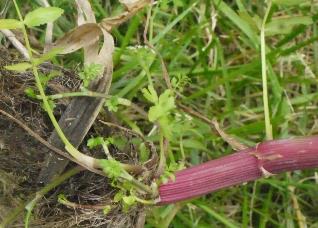 Elle peut être couchée, radicante, voire flottante, de couleur  rougeâtre
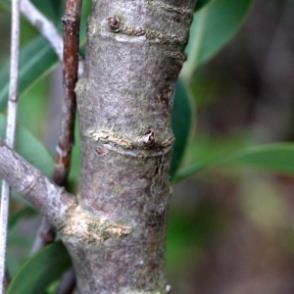 Heloscladium nodiflorum
Elle peut être ligneuse
Bupleurum fruticosum
Elle peut être élevée, dressée, sillonnée et tachée de pourpre
Conium maculatum
La tige est ordinairement creuse par manque de développement de la moelle  au cours de la croissance. On dit qu’elle est fistuleuse
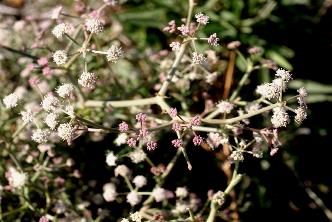 Elle peut être ramifiée dès la base, à rameaux tortueux
Seseli tortuosum
[Speaker Notes: Conium maculatum : Grande Ciguë, plante herbacée bisannuelle très toxique]
La feuille des Apiacées :
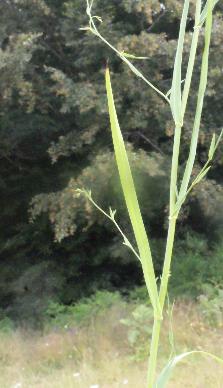 Elle est parfois entière  car réduite à sa gaine : elle devient alors un faux limbe à  nervure parallèles :
Elles sont alternes , sans stipules, munie 
d’une gaine et souvent très découpées :
Apium nodiflorum
Bupleurum préaltum
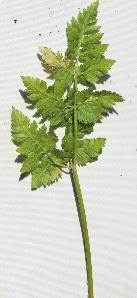 Le plus souvent, elle est divisée en segments (ou lobes) qui s’étagent symétriquement de part et d’autre du rachis :
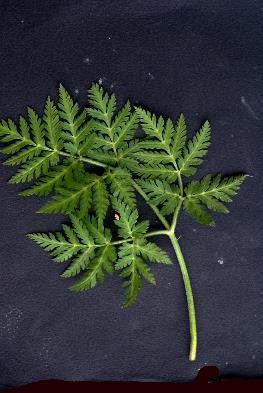 Anthriscus sylvestris
Parfois, à chaque division, la feuille se divise en 3 unités  de taille subégale :
Chaerophyllum villarsii
(photos : D. Roubaudi)
[Speaker Notes: Division en mode pénné

Division en mode terné]
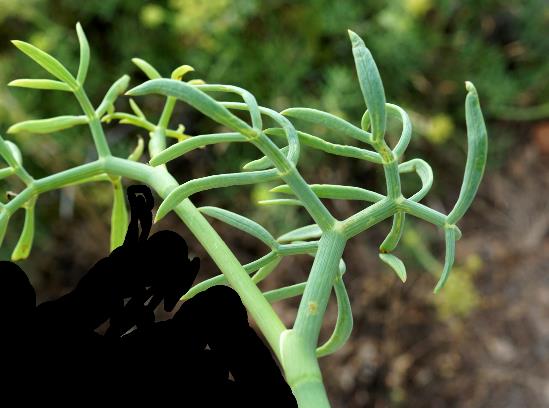 - Tout en étant très découpée, la feuille est parfois charnue – 
Feuilles succulentes (comestibles) non dentées, mais divisées en segments linéaires, lancéolés et pointus
Crithmum maritimum
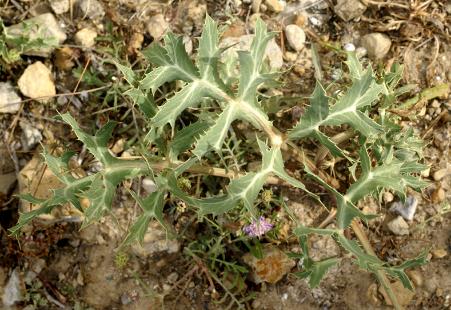 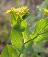 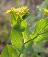 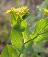 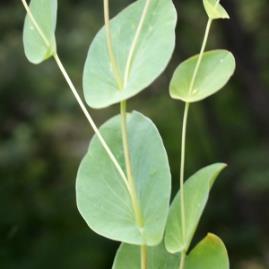 - La feuille est parfois perfoliée (traversée par, la tige)
Eryngium campestre
Bupleurum rotundifolium
La feuille peut aussi être  épineuse
(Photos : D. Roubaudi)
Et la gaine ?
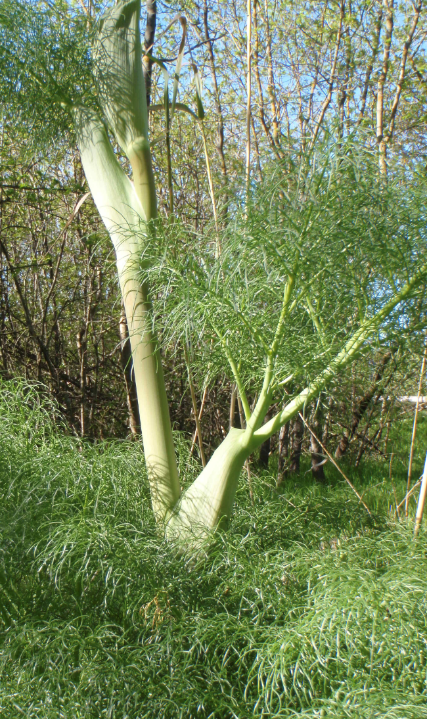 Elle peut être étroite, élargie, plus ou moins renflée, auriculée, appliquée contre la tige, scarieuse à la marge, amplexicaule etc …
Angelica sylvestris
C’est la partie basale du pétiole plus ou moins élargie et engainant la tige
Ferula communis
L’appareil végétatif souterrain est bien développé :
1 – Quand l’appareil souterrain est une racine
 pivotante :
2 – Quand l’appareil souterrain est un rhizome
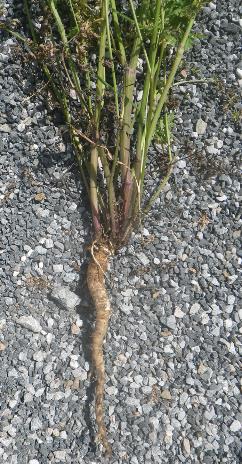 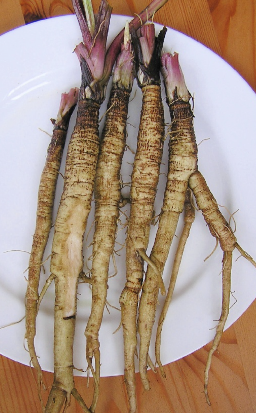 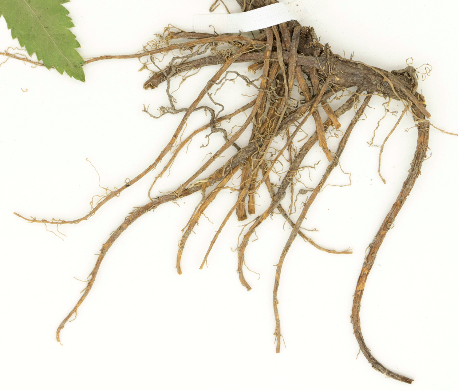 Aegopodium podegraria
Apium graveolens
Anthriscus sylvestris
Rhizome : tige souterraine  garnie de réserves, portant des écailles , des racines adventives et  même des feuilles
Organe souterrain assurant le stockage des  substances de réserve
[Speaker Notes: Aegopodium podegraria  = Herbe aux goutteux
Podagre : 
Goutte affectant les pieds due à une accumulation d'acide urique]
3 – Quand certains organes souterrains sont tubérisés :   tubercule = organe souterrain renflé, pourvu de bourgeons dormants et rempli de réserves
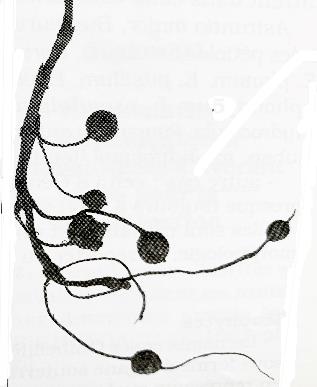 (Schémas :. J.P.Réduron)
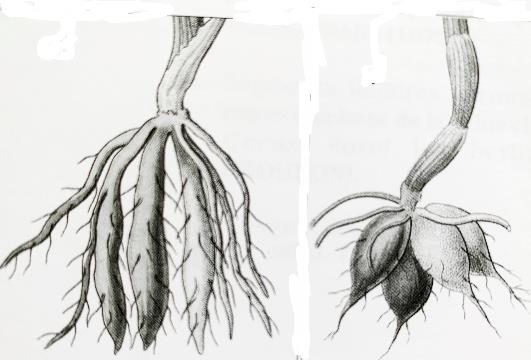 Daucus muricatus
Chaerophyllum bulbosum
Oenanthe peucedanifolia
Tubercule napiforme
Tubercules formés à distance sur la racine
Oenanthe salicifolia
Tubercules napiformes, fasciculés et sessiles
Tubercules allongés et fasciculés
[Speaker Notes: Napiforme :en forme de navet
Disssémination éventuelle parla faune]
Les odeurs des Apiacées
Les Apiacées émettent souvent des odeurs :
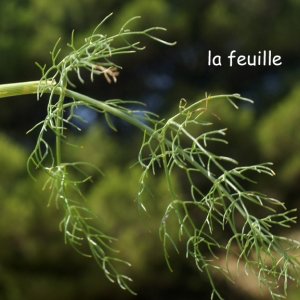 On distingue 2 types d’odeur : 
1 – Les odeurs miellées, florales ou fruitées : cela concerne 55% des plantes observées –elles sont attractives par les Hyménoptères
2 – Les odeurs de fruits en décomposition, végétaux ou animaux : elles sont attractives par les Diptères
Mais 33%  des Apiacées sont inodores pour le nez humain
Le transport du pollen chez une espèce d’Angelica est assuré à 99% par des Hyménoptères
D’après J.P. Réduron : Les Ombellifères de France
Foeniculum vulgare
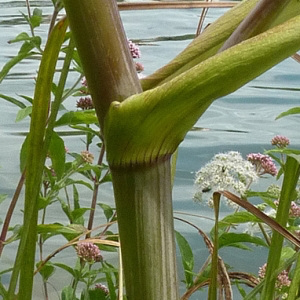 Un exemple : Angelica sylvestris
Racines, tiges, et feuilles sont parcourus par des canaux secréteurs . Ils sont surtout abondants dans la tige où l’on trouve en particulier, un canal au niveau de chacune des cannelures
Toutes les parties de la plante sont aromatiques mais la racine est  la partie la plus active de la plante
On en extrait une huile essentielle que l’on emploie en parfumerie et pour aromatiser   certaines liqueurs
 ( Chartreuse, Bénédictine …)
La plante broutée parfume le lait des vaches  !
L’inflorescence des Apiacées :
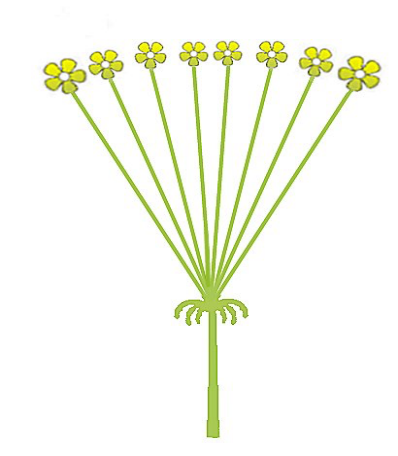 C’est une ombelle qui est à l’origine de l’ancien nom de cette famille qui a été appellée
 Ombellifère
rayon
Elle est constituée de pédoncules floraux ( les rayons)  partant sensiblement du même point – les fleurs s’épanouissent donc toutes au même niveau
Chaque rayon est axillé par une bractée qui forme l’involucre de l’ombelle
Le plus souvent, l’ombelle est composée  c’est à dire qu’il y a des ombelles simples ou ombellules plus ou moins nombreuses, elles même disposées en ombelle
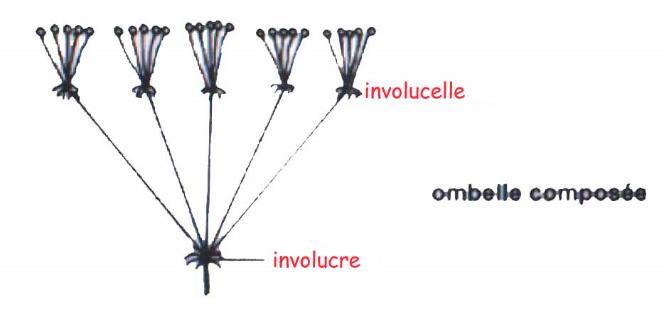 Les ombellules sont aussi formées de rayons et généralement pourvues d’un involucelle de bractéoles
Origine de l’ombelle :
Par évolution, chez certaines espèces, l’ombelle peut se transformer en capitule
Les entre-nœuds de la grappe figurée à gauche, devenant nuls, tous les pédoncules floraux partant sensiblement d’un même point, l’inflorescence devient une ombelle
Maintenant, si les pédoncules floraux deviennent nuls, l’inflorescence devient un capitule
Schémas : Botanique systématique de J.L. Guignard
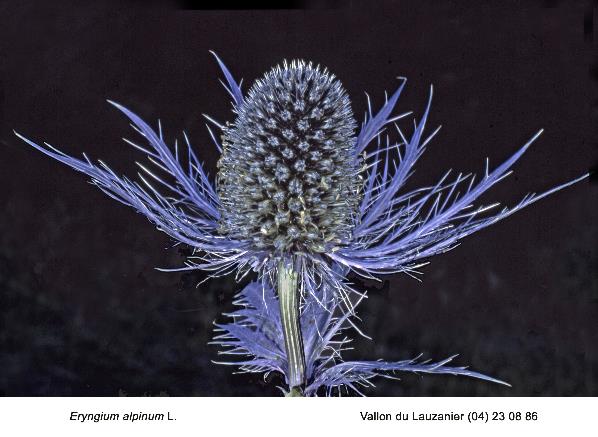 Quand les pédoncules floraux n’existent  plus …l’inflorescence devient un capitule
Remarquez la couleur des bractées de  involucres !
Ici, elles sont foliacées et épineuses
(Photos : C. Granger)
[Speaker Notes: E . campestre  involucre blanchâtre  à 4  - 6 pièces étalées, étroites, linéaires-acuminées et dentées
E. alpinum : involucre bleuâtre à 10  - 20 pièces , étalées , dressées, et épineuses]
Involucre et volucelle :
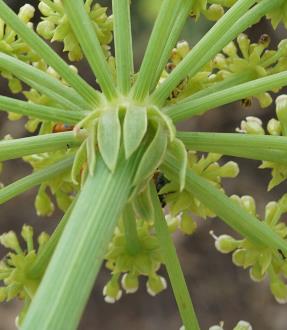 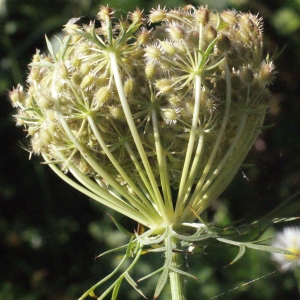 Bractées de l’involucre
entières ou divisées
Daucus carota
Crythmum maritimum
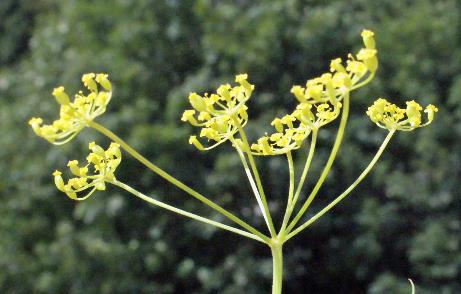 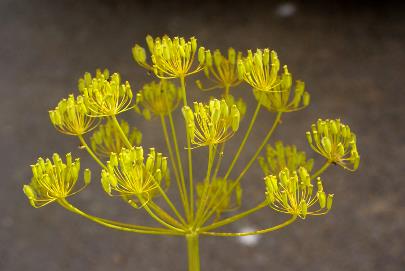 Chaerophyllum aureum
Involucre et involucelle absents
(Photos : C. Granger)
Thapsia villosa
Pastinaca sativa
Bractées devenues pétaloïdes
Ici, les bractées de l’involucre sont dressées , nombreuses, étroitement lancéolées, blanches ou rosées, souvent vertes au sommet
Elles sont plus ou moins soudées à la base, étalées en étoile et dépassant plus ou moins les fleurs
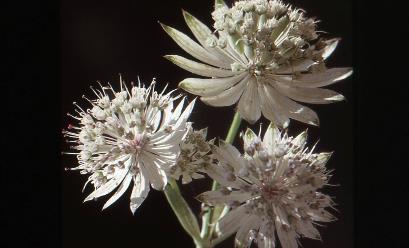 Astrantia major
(Photo : D. Roubaudi)
Cette inflorescence simule une fleur simple
Existe à l’état sauvage (mégaphorbiaies, berges des cours d’eau)
mais souvent cultivée comme plante d’ornement
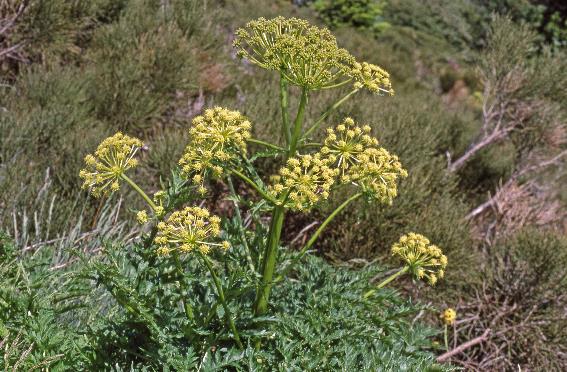 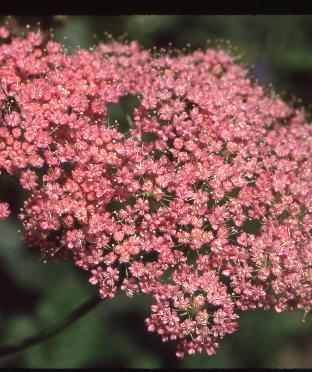 Seseli annuum
Molospermum pelopensiacum
Pimpinella major
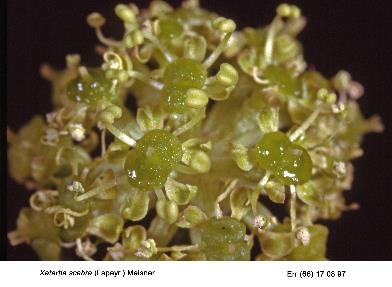 Les fleurs des Apiacées sont petites, nombreuses et de couleurs variées
Blanches
Jaunes
Roses
Verdâtres
-    Plus rarement pourpres ou bleutées
(Photos : C. Granger)
La fleur des Apiacées :
La fleur des Apiacées est construite sur le type 5
Formule : 5S +5P +5E +2C
Daucus carota
Coupe longitudinale
Cette fleur  typique est : 
Pentamère :  5 sépales, 5 pétales, 5 étamines…
Dialypétale : pétales non soudés
Epigyne : le périanthe est au dessus de l’ovaire
Actinomorphe :  (le +souvent) symétrique par rapport à un axe 
Hermaphrodite : les 2 sexes y sont présents
Heterochlamyde : périanthe différencié en calice et corolle
(Schéma : J.P. Réduron)
Mais  il y a des exceptions…
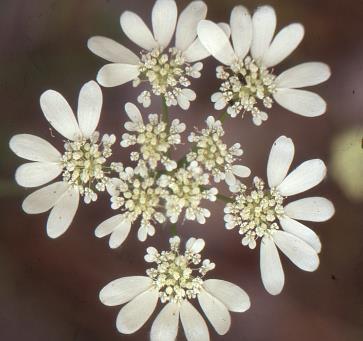 - Le calice : les sépales absents ou réduits sont rarement bien visibles …
(en bourrelet, réduit à une dent…)
La corolle :
On appelle fleurs centrales celles qui sont au centre de l’ombelle et fleurs circonférencielles celles qui sont au bord de l’ombelle
Lorsque les fleurs circonférentielles sont plus grandes que celles de l’ombelle on parle de fleurs rayonnantes
Orlaya grandiflora
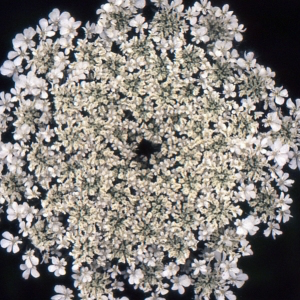 La fleur centrale de l’ombelle est parfois morphologiquement différente : ainsi celle de la Carotte est rouge alors que toutes les autres sont blanches
Daucus carota
Les pétales peuvent être plans , on peut alors y voir une nervure médiane : genre Scandix
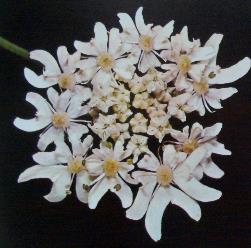 Les pétales sont  plus ou moins échancrés , on y observe alors 2 lobes latéraux : genre Heracleum
Les pétales sont le plus souvent enroulés; la partie terminale du pétale, appelée apex,  s’ infléchit : genres Bupleurum, Seseli, Bifora
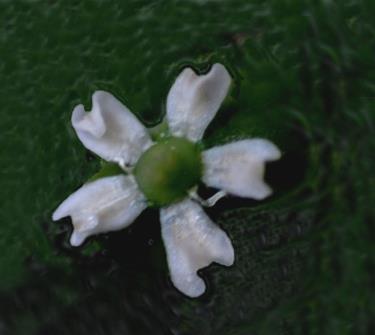 Scandix balansae
Heracleum sphondylium
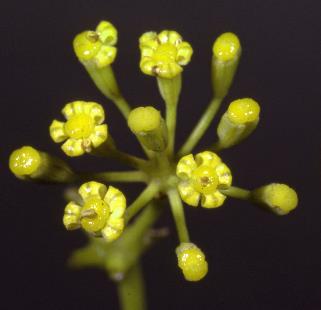 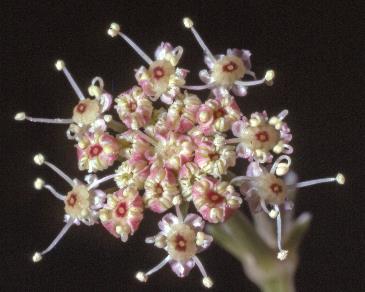 Bifora testiculata
Seseli tortuosum
(Photos : C. Granger)
Bupleurum fruticosum
Quelques exemples de la diversité des pétales dans la famille des Apiacées
1 – genre Helosciadium – pétale entier
2 – genre. Caucalis -- pétale échancré
7  –genre Bupleurum, Sison – pétale large, enroulé à lobe médian large
9 -10 –genre Orlaya  - pétale rayonnant.              etc…
D’après J.P. Réduron « les ombellifères de France »
L’androcée :
Soit le filet est attaché à la base des anthères : les étamines sont basifixes
Soit le filet est attaché sur le dos de l’anthère : les étamines sont dorsifixes
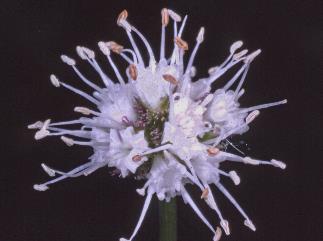 anthère
Quand les étamines sont saillantes, leur filet long projette le pollen hors de la fleur
Ici le pollen sera projeté au dessus des fleurs voisines
filetf
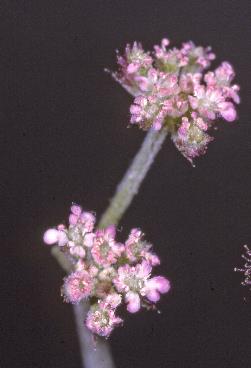 Genre :Sanicula
Variation de la longueur des filets
Mais les filets des étamines peuvent aussi être très courts
Torilis arvensis
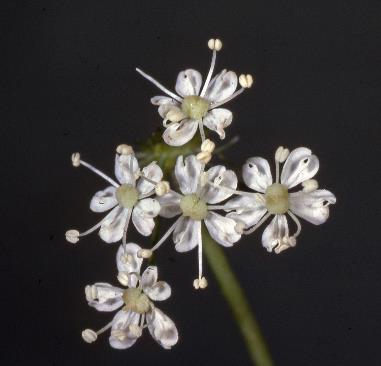 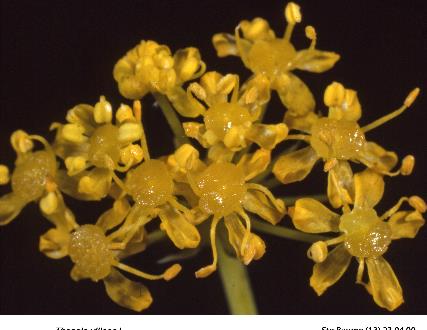 Couleur des anthères :
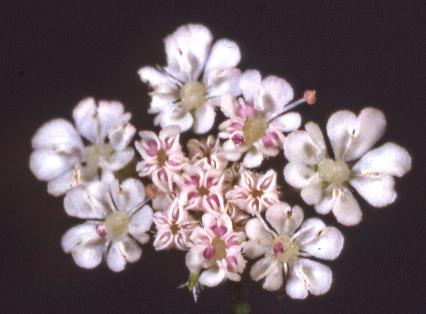 Anthères jaunes
Thapsia villosa
Anthères blanches
Anthères rouges
Torilis arvensis
Laserpitium latifolium
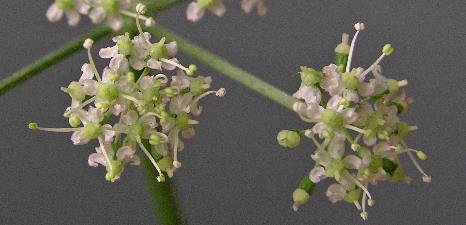 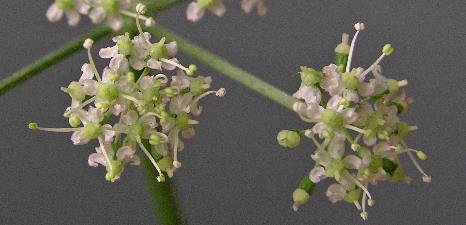 La coloration des anthères est souvent un précieux 
critère d’appoint pour  la détermination :
(Photos .C. Granger)
Anthères vertes
Peucedanum carvifolium
Le gynécée :
Il est réduit à 2 carpelles  soudés au réceptacle floral 
et formant un ovaire infère biloculaire
Il n’y a qu’un seul ovule par loge
Stylopode
Chez les Apiacées  le nectar est distribué par un organe particulier : c’est un disque nectarifère surmontant l’ovaire et situé à la base des styles
appelé stylopode
Ovaire infère
La pollinisation est entomophile
Les insectes pollinisateurs sont des Diptères, des Hyménoptères, Lépidoptère ou Coléoptères
Ce stylopode peut être.  -  en plateau
                                           - en cône
                                           - hémisphérique…
2 styles libres souvent divergents mais qui  peuvent être – écartés-dressés
                                                                                                    - repliés-entrecroisés…
[Speaker Notes: Stylopode qui attire les insectes à appareil buccal court]
Les étamines des fleurs rayonnantes sont mures avant les ovaires
Les fleurs rayonnantes sont mures avant les fleurs centrales
Les fleurs rayonnantes seront pollinisées (Diptères) par les fleurs centrales
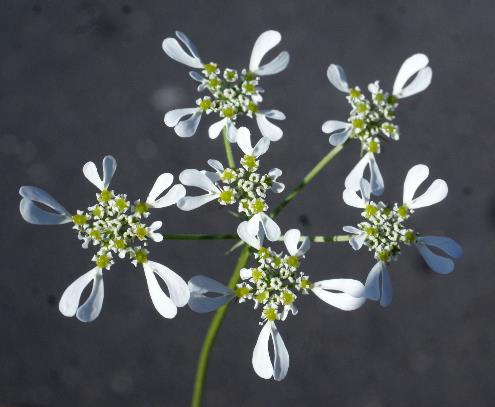 Heracleum pyrenaicum
Tordylium apulum
(Photos :D. Roubaudi)
Différents stades de la 
floraison des Apiacées
Schémas extraits de «  Les ombellifères de France »  J.P. Réduron
Filets apparents
Emission de pollen
Maturation du fruit
Chute des pétales
Bouton
Chute des étamines
Le fruit des Apiacées :
Ce fruit fait partie des schizocarpes c’est-à-dire des fruits qui, à maturité, se divisent en plusieurs  éléments appelés méricarpes
Chaque méricarpe contient une seule graine – il est indéhiscent il d’agit d’un akène
Les 2 méricarpes sont accolés par leur face de contact : la face commissurale
Après la fécondation, l’ovaire infère devient un diakène-   les 2 loges restent  soudées puis se séparent en 2 akènes  par l’intermédiaire d’un colonne centrale qui prolonge le réceptacle
carpophore
Cette colonne  peut rester indivise mais le plus souvent bifurquer:
Les akènes se détachent alors l’un de l’autre de la base et,  avant de tomber sur le sol, restent quelque temps suspendus au carpophore
Chacun des akènes  comprend 5 côtes primaires  séparant 4 vallécules
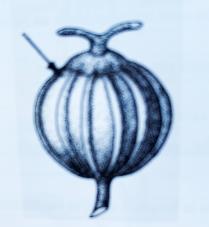 Ces vallécules peuvent être divisées par des côtes secondaires
Des canaux sécréteurs appelés bandelettes expliquent l’emploi de ces fruits comme condiment
Schéma extrait de     » Botanique. Systématique » de J.L. Guignard
[Speaker Notes: côtes primaires blanches
Côtes secondaires bleues
Bandelettes sécrétrices rouges]
Les organes sécréteurs dans le diakène :
Les fruits d’Apiacées contiennent 2 types d’organes sécréteurs :
1 –Les canaux sécréteurs présents dans tout l’appareil végétatif de la plante et se prolongeant dans les fruits ( en noir)
2 – Des vésicules spécialisées situées dans la paroi du fruit et entourant la graine :  ce sont les vittae c’est-à-dire des vésicules allongées, résinifères situés dans les vallécules ( en blanc)
Les vittae sécrètent des substances de défense qui semblent intervenir à la germination  pour rendre le milieu sain et favorable à la plantule
cd : côte dorsale 3
cm : côte marginale 2
Schéma extrait de »Les Ombellifères de France » J.P. Réduron
Les grandes variations du fruit :
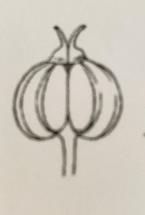 1 - Variation dans la forme du méricarpe : il peut être aplati, semi circulaire,  ovoïde, allongé, sub-cylindrique ….
2 – Sa surface peut être lisse, , parcourue de côtes  et de sillons plus ou moins développés
3 – Ce fruit porte souvent des appendices = aiguillons, ailes, petits tubercules, écailles …
4 – La graine contenue dans le méricarpe peut avoir une morphologie variée : plane, coriace, profondément sillonnée
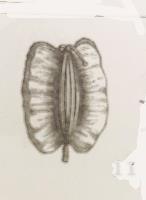 Une détermination d’Apiacée est difficile sans l’observation d’un fruit mur
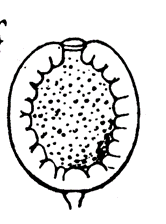 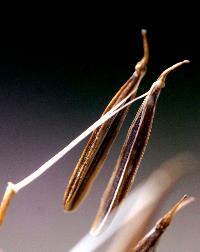 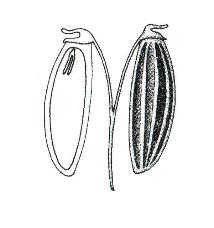 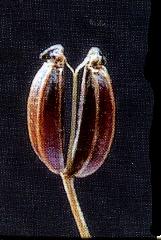 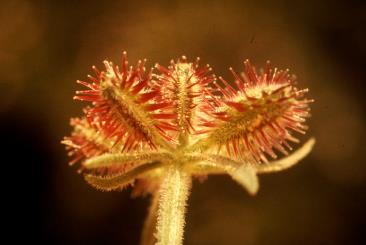 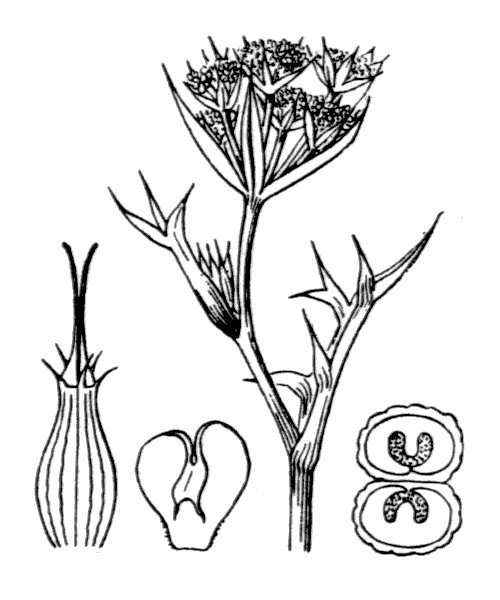 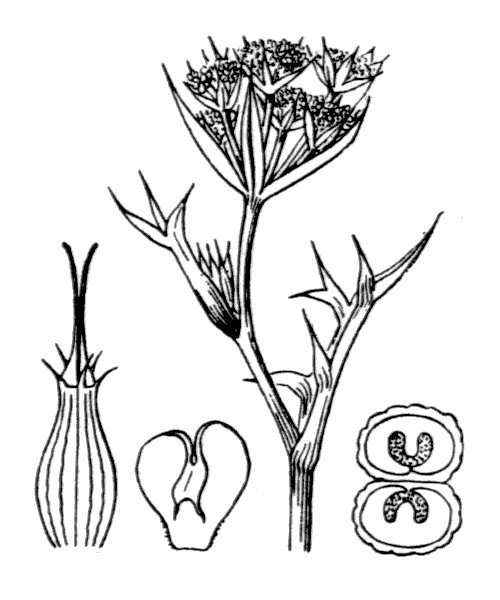 Echinophora spinosa
(Photo : D. Roubaudi)
(Schéma : Flore de Coste)
Ici, des fruits entourés d’un réceptacle épineux   -  styles très longs
Méricarpes à côtes égales
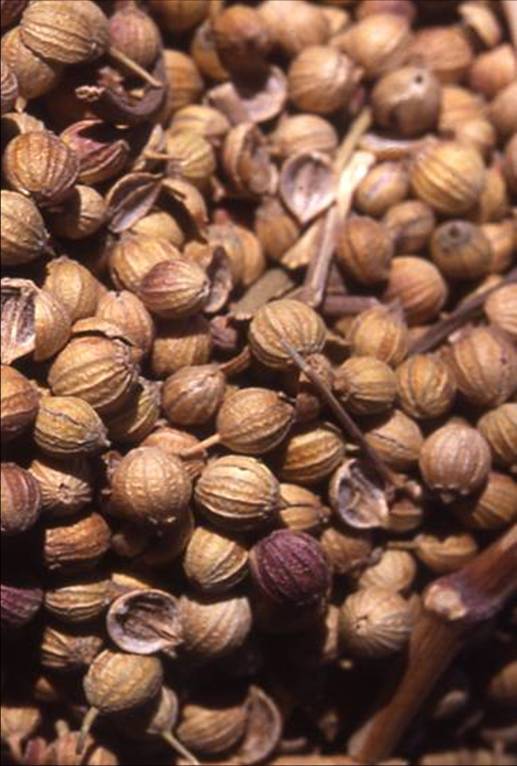 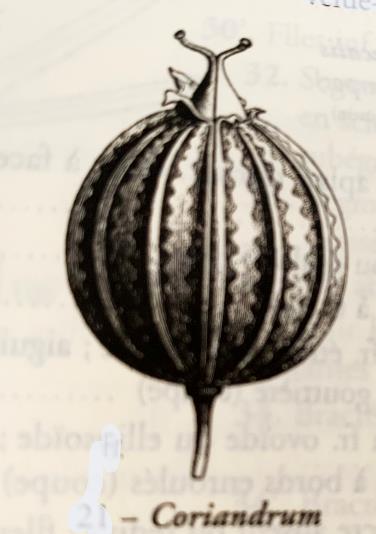 (Photo :D. Roubaudi)
(Schéma : FloreMed)
Exemple de fruit globuleux avec des méricarpes ne se séparant pas à maturité
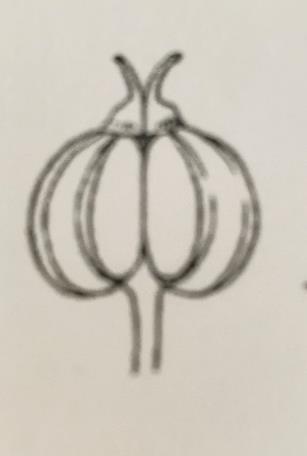 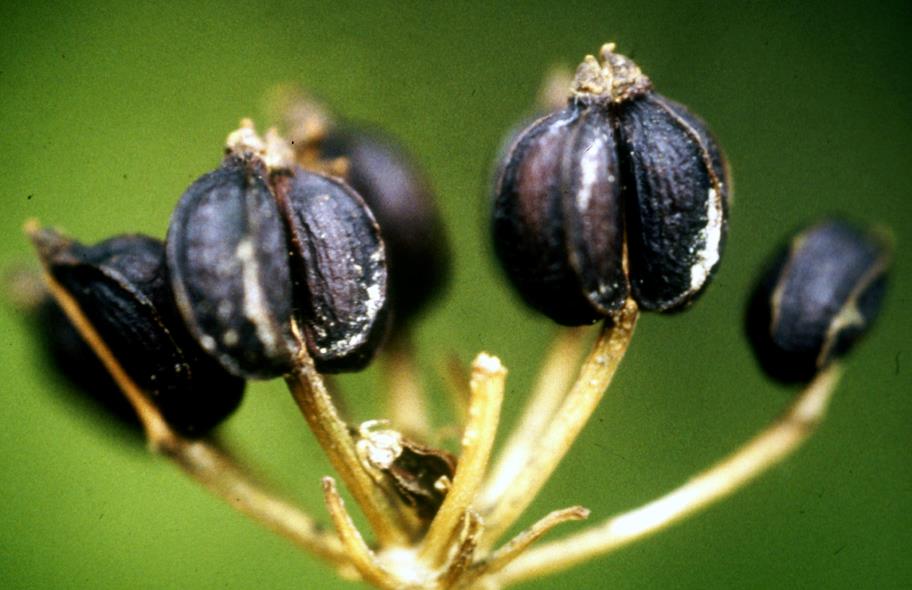 Smyrnium olusatrum
(Schéma : FloreMed)
(Photo :D. Roubaudi)
Un exemple de fruit ovoïde, cordiforme, noir, à côtes étroites
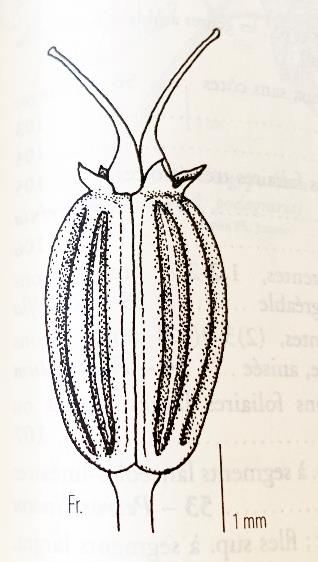 Oenanthe aquatica
(Schéma : FloreMed)
Exemple de fruit sub-cylindrique à styles très longs st dressés
(Photo :C. Granger)
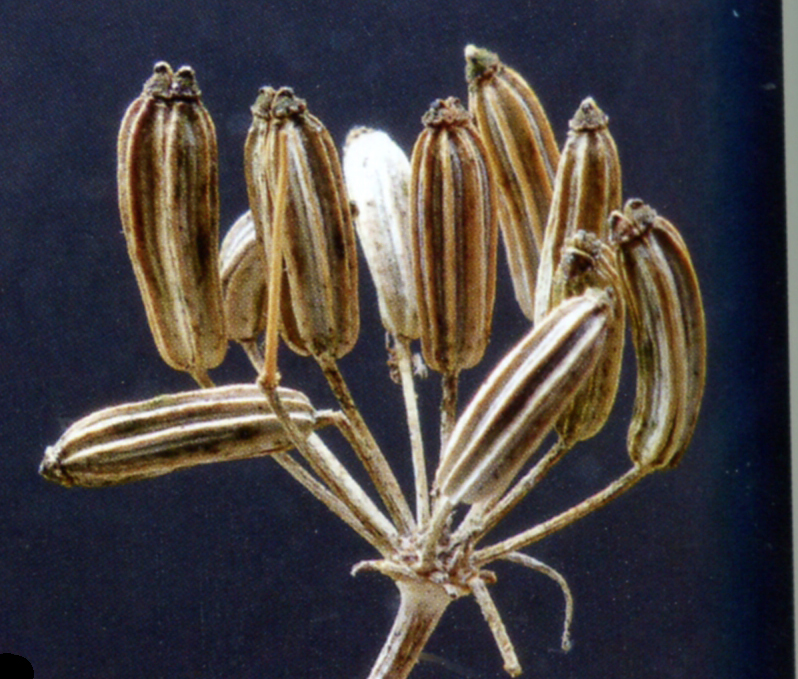 Foeniculum vulgare
Un exemple de fruit ovoïde, peu comprimé à côtes proéminentes, styles courts
(Schéma : FloreMed)
(Photo : D. Roubaudi)
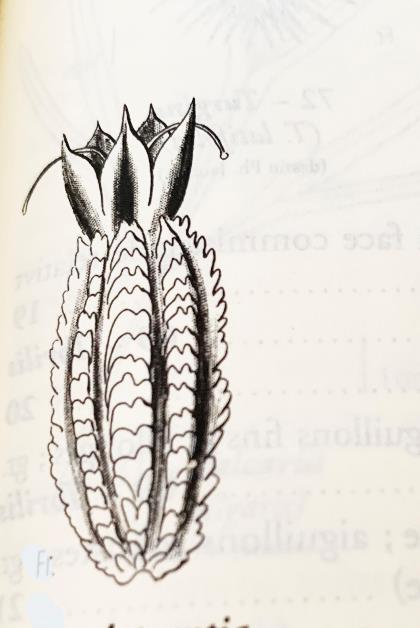 Astrantia major
Exemple de fruit ellipsoide, allongé et couvert d’écailles
(Schéma : FloreMed)
(Photo : C. Granger)
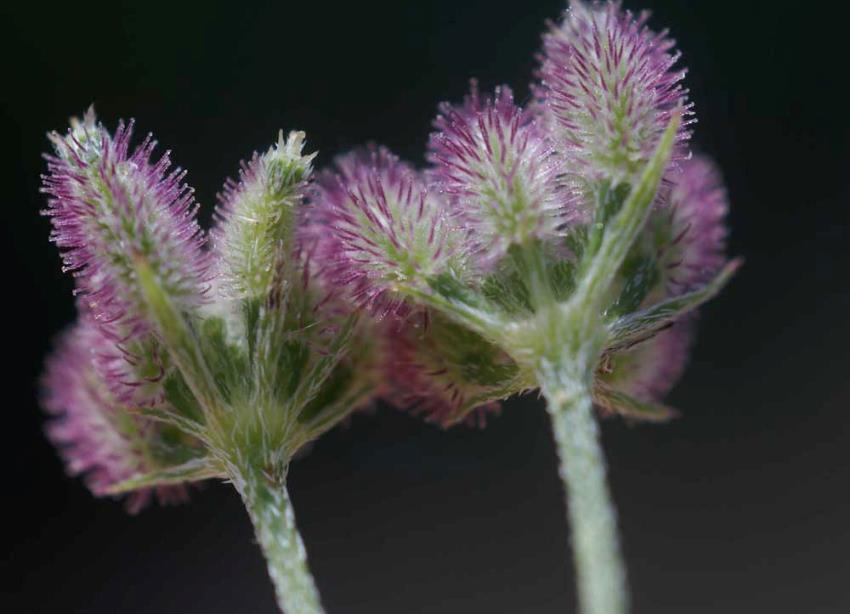 Exemple de fruit un peu aplati et garni d’aiguillons
(Schéma : FloreMed)
(Photo : D. Roubaudi)
Torilis arvensis
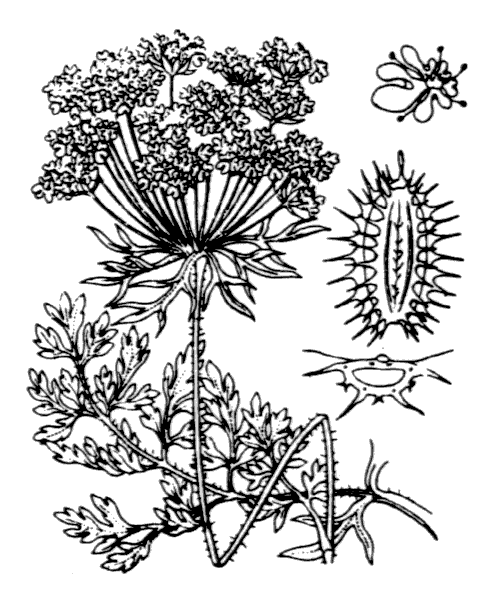 Daucus carota
(Photo: D. Roubaudi)
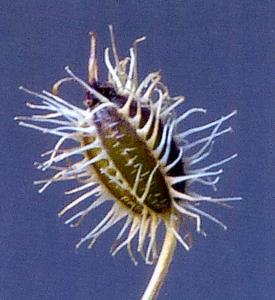 (Schéma Flore de Coste)
Ici, un fruit ellipsoïde couvert d’aiguillons en alène
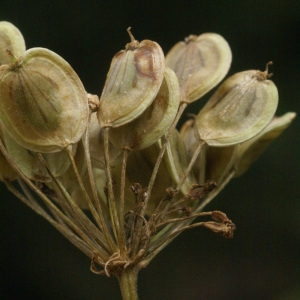 (Photo : . Roubaudi)
Heracleum sphondyllum
Exemple de fruit très aplati et bordé d’un aile
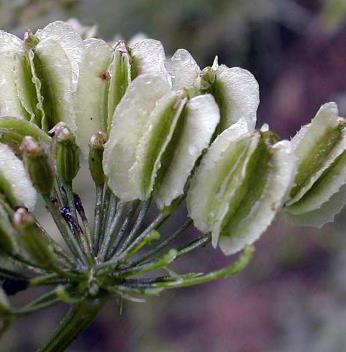 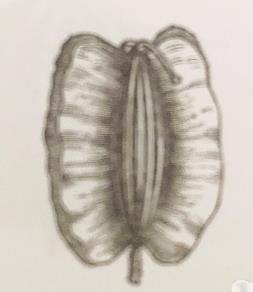 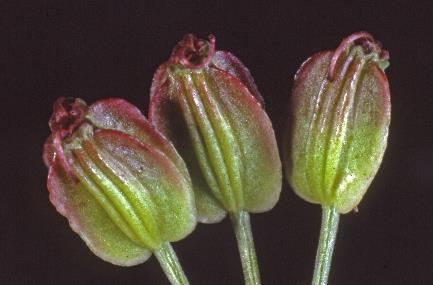 Angelica sylvestris  (Photo : C. Granger )
Laserpitium latifolium  (Photo : D. Roubaudi
Côtes dorsales secondaires développées en ailes
Pas de côtes dorsales  secondaires    ailes marginales de chaque méricarpe écartées l’une de l’autre-
Encore des fruits à ailes bien développées
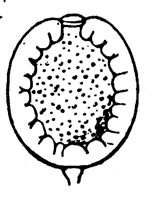 Tordylium apulum
(Photo : D. Roubaudi)
(Schéma Flore de Coste)
Ici, des fruits sub-orbiculaires, tuberculeux, papilleux, à  bordure glabre, épaisse, crénelée en dedans
La dissémination des semences :
Les semences ailées ne vont généralement pas très loin
Elle peut se faire de différentes manières :
De rares espèces, à port en boule, se rompent à maturité au niveau du collet  et c’est alors la plante entière qui est poussée par le vent (Eryngium)
1. - Par le vent :  anémochorie
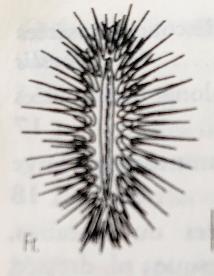 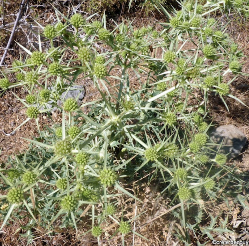 2 – Par la faune : zoochorie
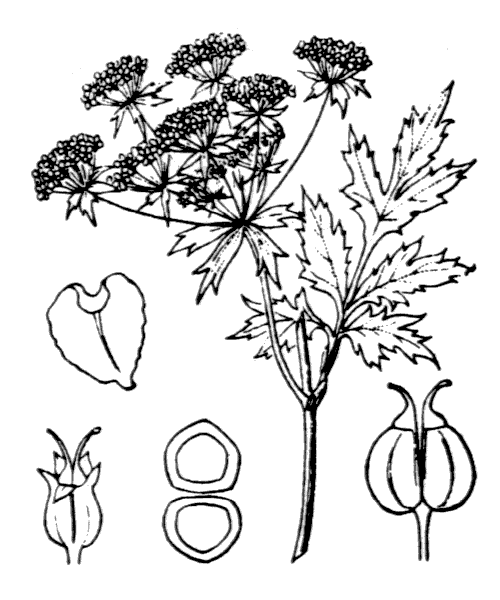 (Torrilis)
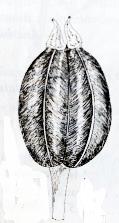 3 – Par l’eau : hydrochorie
Pour de nombreuses espèces aquatiques  chez lesquelles 
- un tissu spécial de flottaison a été observé (Berula, Cicuta, Oenanthe )…)-
(Crithmum)
( Berula )
- un fruit spongieux ( Crithmum)-
Les Apiacées dans notre vie de tous les jours :
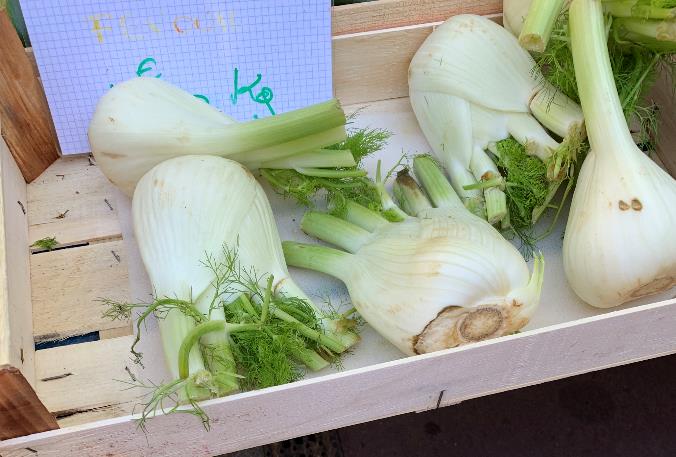 Carotte
(Daucus carotta)
Céleri
(Apium graveolens var. dulce)
Fenouil
( Foeniculum vulgare)
Les Apiacées utilisées comme légume
(Photos :D. Roubaudi)
[Speaker Notes: Carotte : racine pivotante
Fenouil  : Gaine]
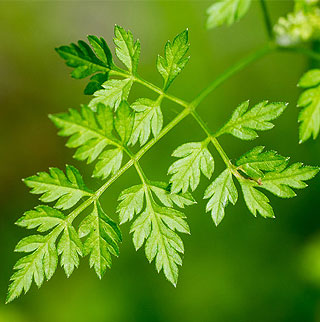 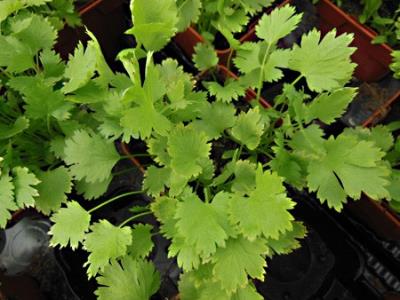 Persil
(Petroselinum crispum)
Anis
(Pimpinella anisum)
Cerfeuil
(Anthriscus cerefolium)
Des Apiacées dont nous consommons les feuilles comme condiment
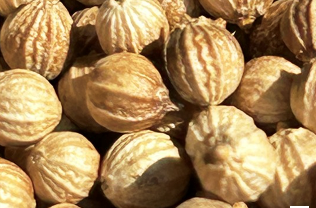 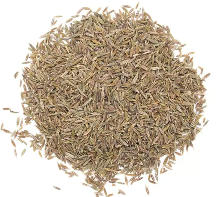 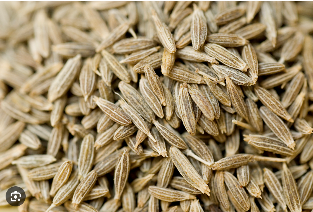 Cumin - (Cuminum cyminum)
Coriandre - (Coriandrum sativum)
Carvi –(Carum carvi)
Des Apiacées dont nous consommons les semences comme condiment  etc…:
Fin de cet atelier en regardant cette belle plante d’ornement vendue en jardinerie :
Merci pour votre attention …
Astrantia major var. rosea